ДОРОЖНЫЙ КАЛЕЙДОСКОП
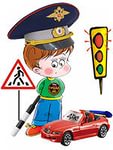 Подготовила: Бирюкова Г.В., 
воспитатель МАДОУ «Детский сад комбинированного вида № 7 
г.Шебекино Белгородской области»
Цель: формирование у детей навыков осознанного безопасного поведения на улице города
Задачи: усвоение дошкольниками первоначальных знаний о правилах безопасного поведения на улице; формирование у детей качественно новых двигательных навыков и бдительного восприятия окружающей обстановки. Ребенок должен не только правильно двигаться в соответствии с полученным сигналом или ориентируясь на взрослого, но и уметь координировать свои движения с движениями других людей и перемещением транспорта; - развитие у детей способности к предвидению возможной опасности в конкретной меняющейся ситуации и построению адекватного безопасного поведения.
Изучаем правила дорожного движения в игровой  деятельности
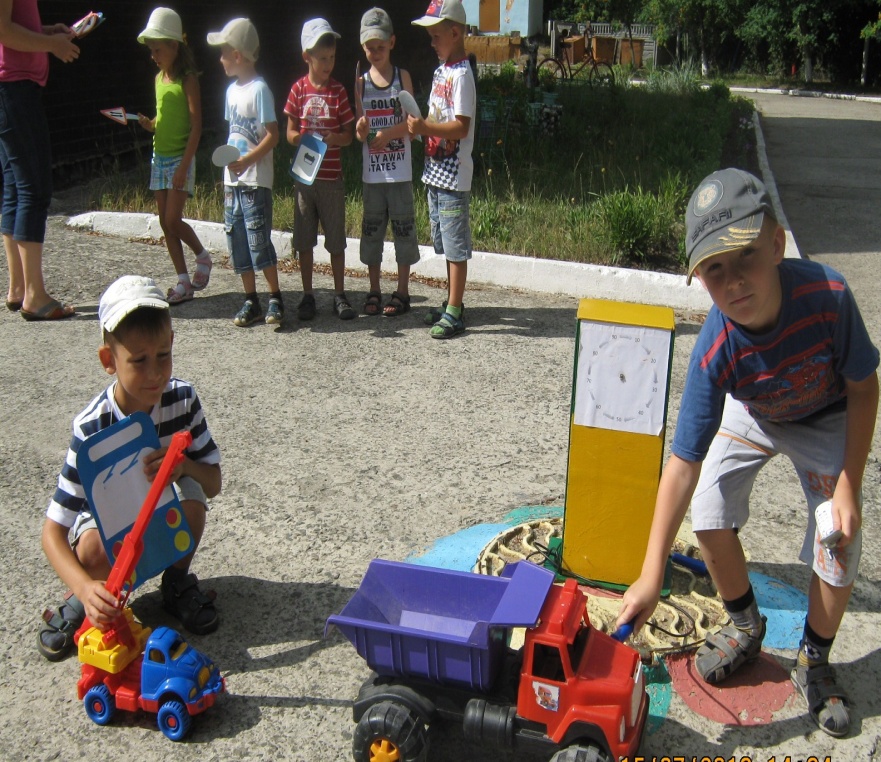 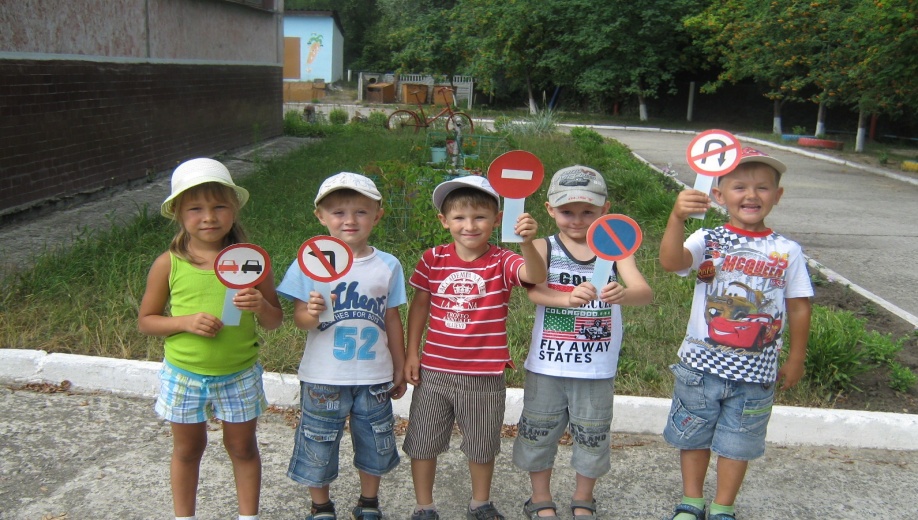 Дети хорошо знают правила дорожного движения и применяют их на практике
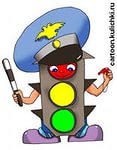 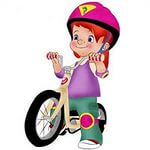 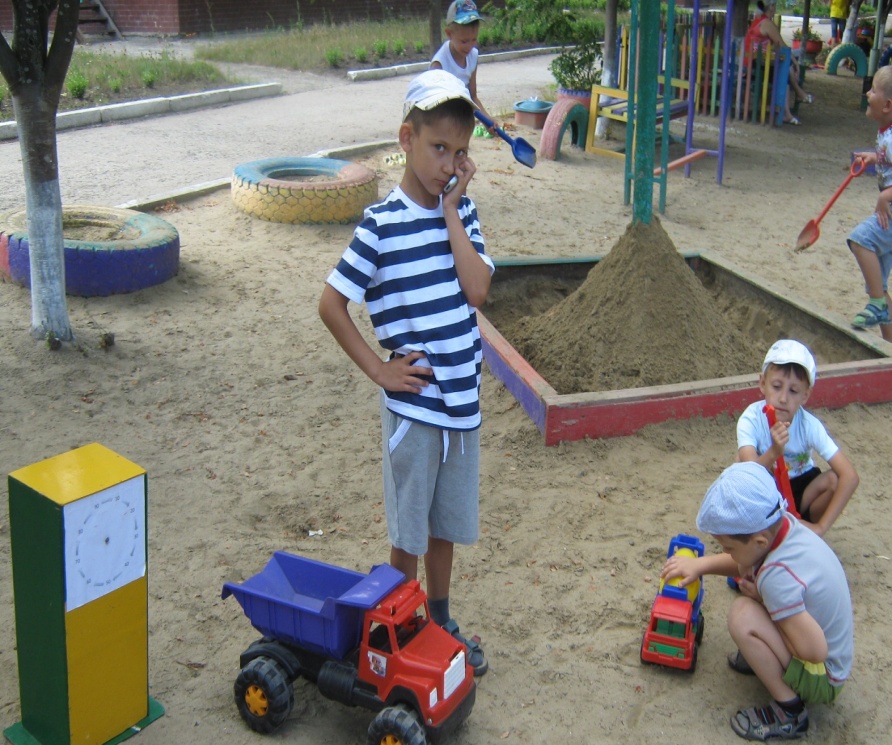 Герои мультфильма «Тачки» появились в виде принадлежностей гигиены «мочалка – тачки», полотенце «тачки», мыло-«тачки» и предлагали детям выполнить задания по ПДД
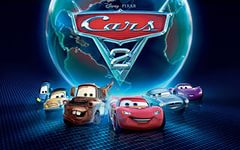 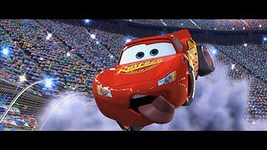 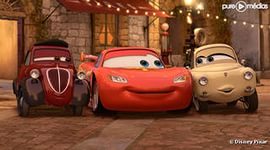 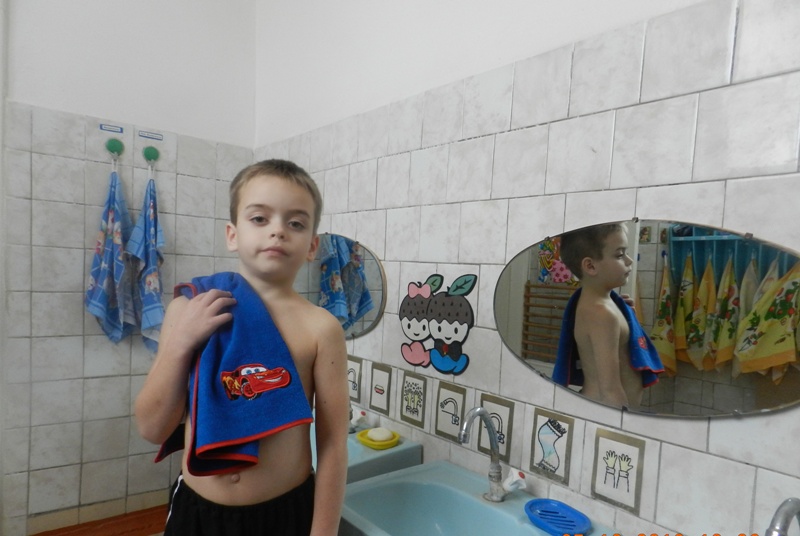 «Важнее всех игрушек – автокресло! Безопасность ребёнка – самый главный подарок в Новом году!
Будущих и  молодых мам поздравляли не только родственники, но и наши воспитанники с воспитателем, вручая при этом буклет со словами
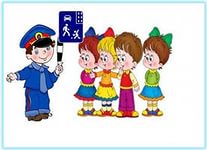 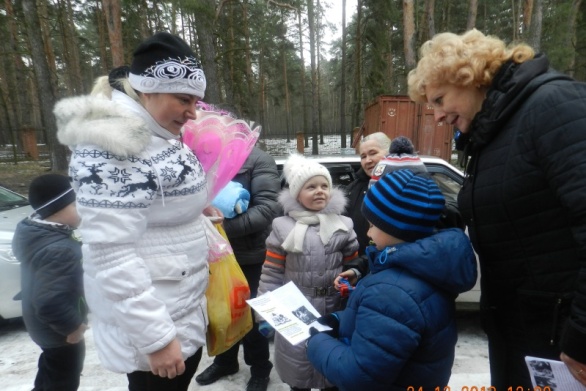 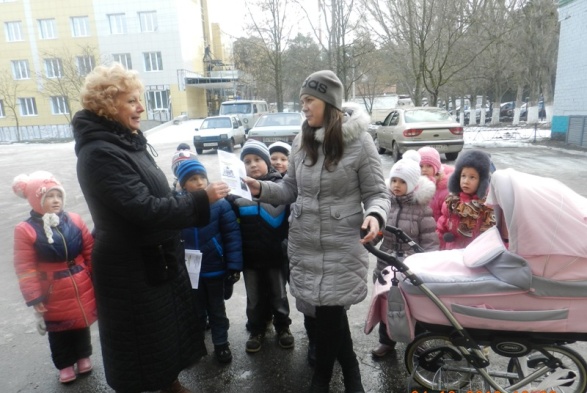 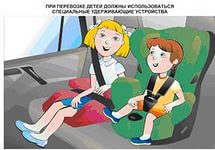 Проект «Не страшны опасности в            кресле безопасности»
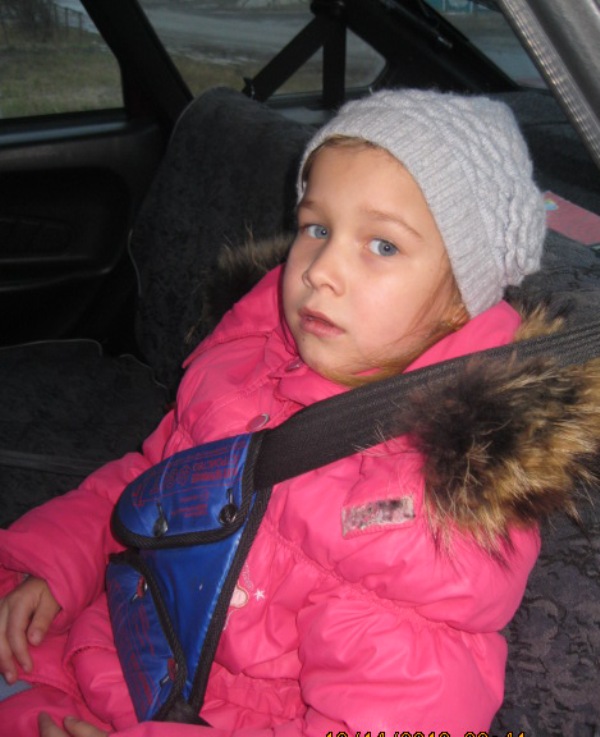 Взаимодействие с родителями  театрализованное представление “Случай  в Кресландии»
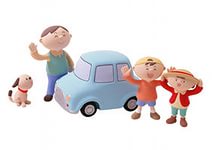 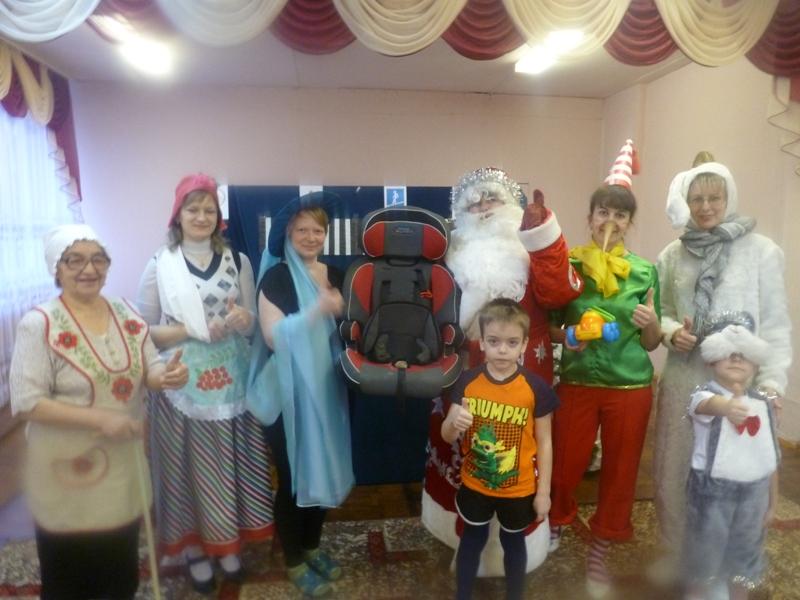 Акция «Внимание, дети!»Встреча с интересными людьми «Родители-водители»
БУДЬТЕ ВНИМАТЕЛЬНЫ НА ДОРОГАХ!